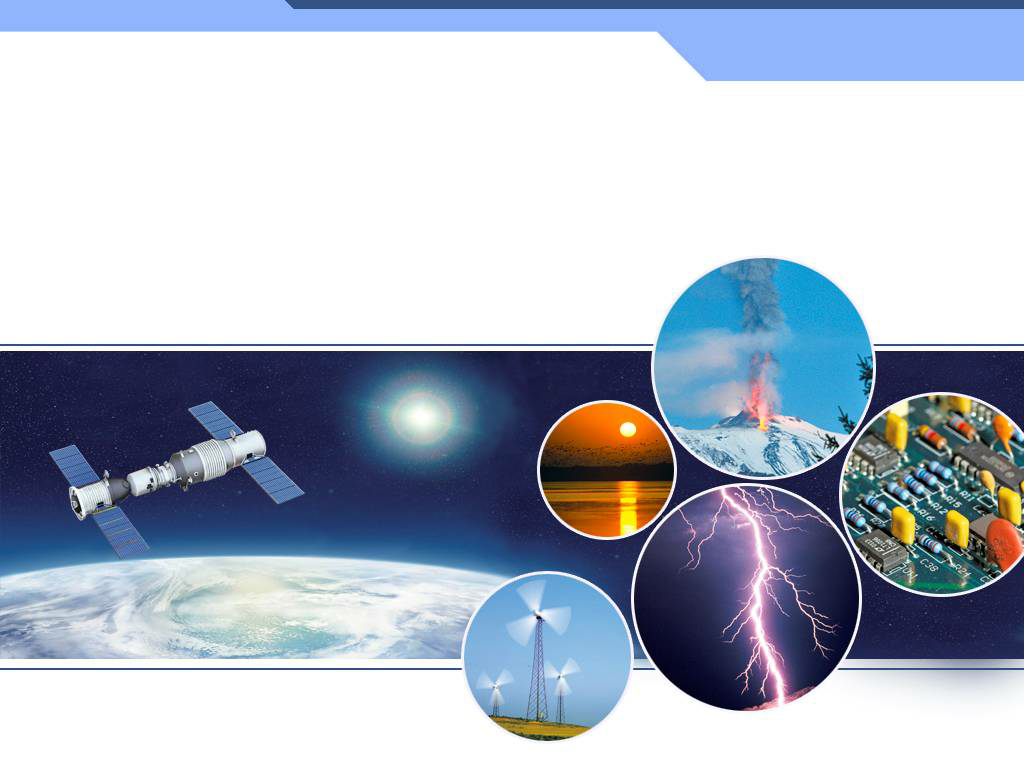 第十八章 电功率第1节 电能 电功
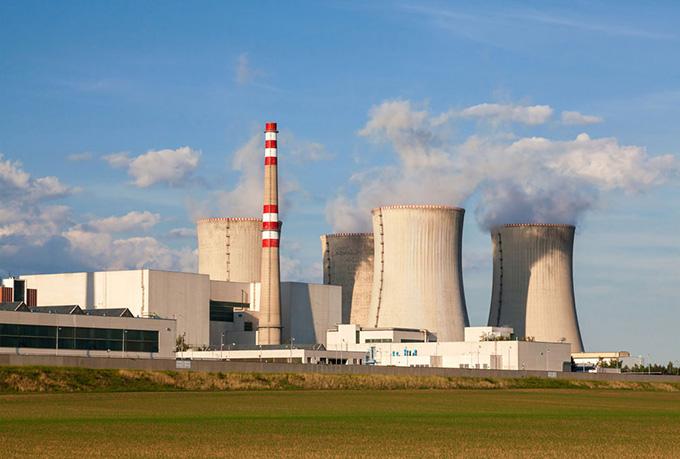 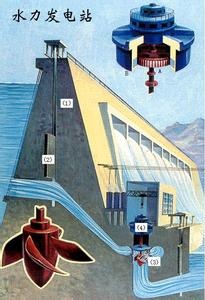 火力发电厂
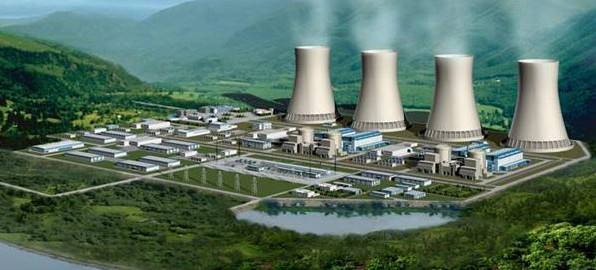 大连红沿河核电站
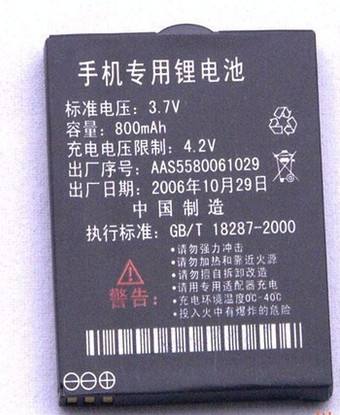 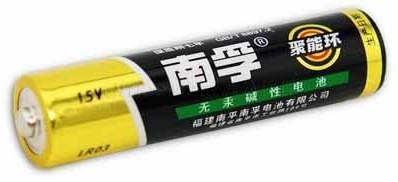 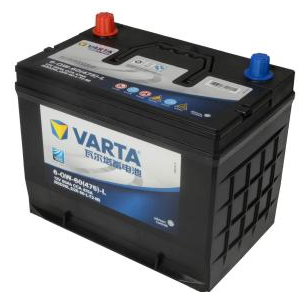 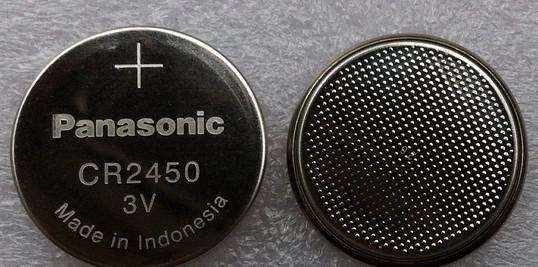 一、电能
1．电能产生：
其它形式的能转化电能。
电源是提供电能的装置，电源包括发电机和电池。

2．电能利用：
电能转化为其它形式的能。
用电器是消耗电能的装置。
电动机使电力机车飞驰
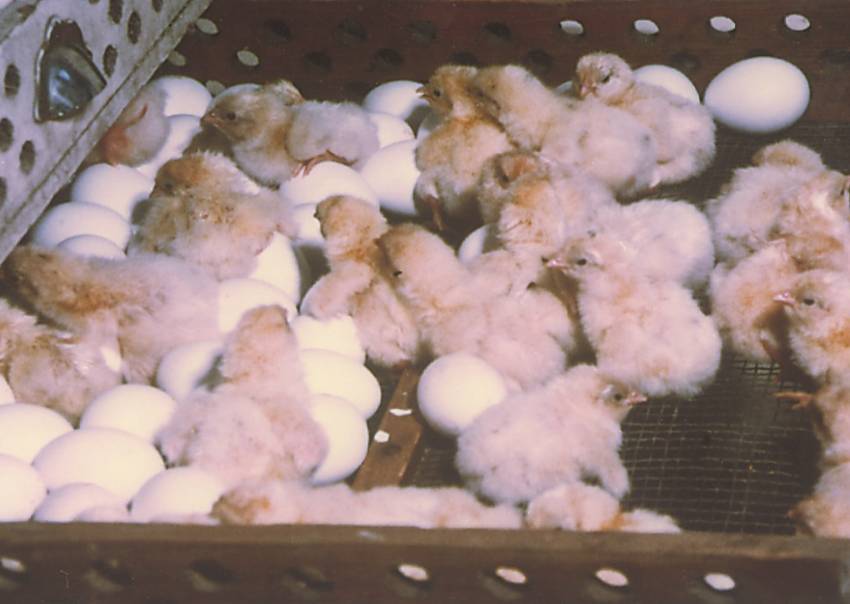 电动机使电风扇旋转
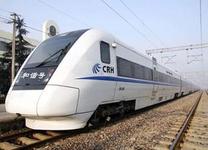 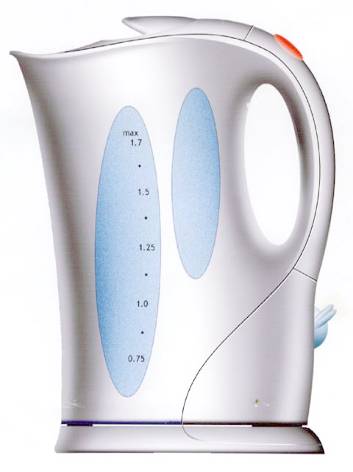 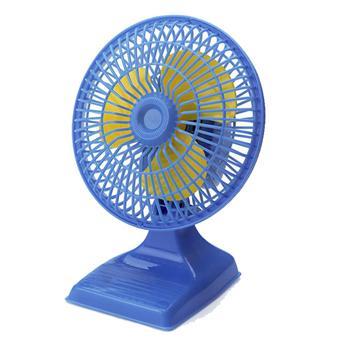 电热器烧水
电热孵化器中小鸡破壳
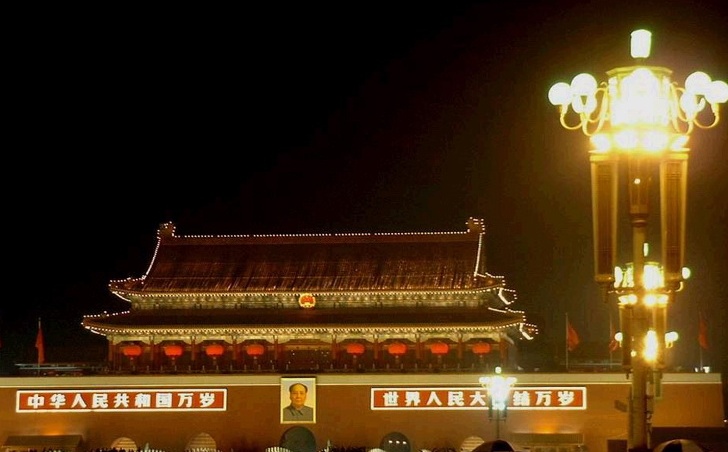 电灯为我们照明
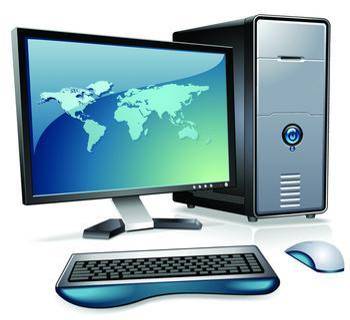 太阳能电池板为人造卫星提供电能
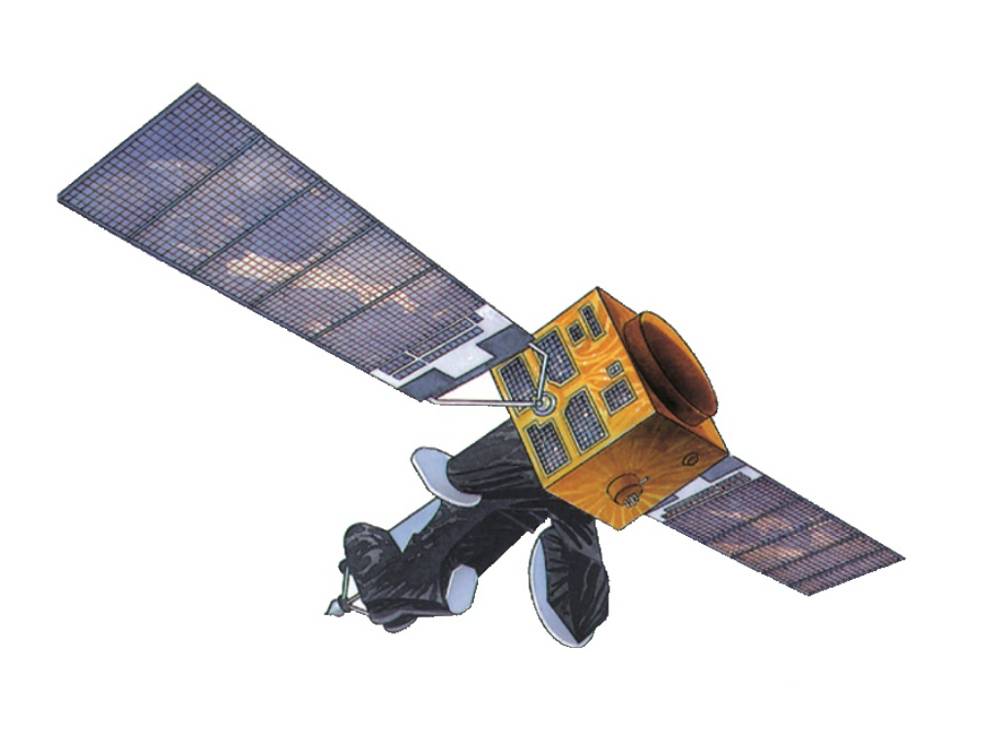 电脑、电视机
依靠电能工作
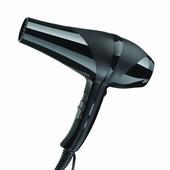 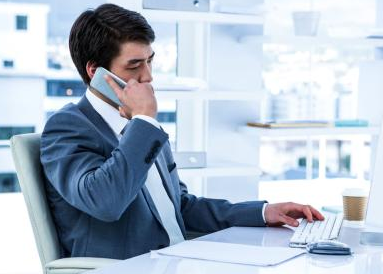 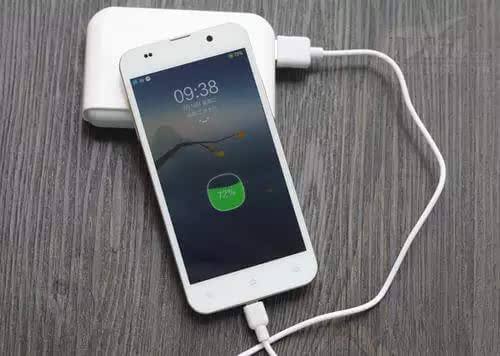 3．电能的单位
（1）国际单位：焦耳，焦，J
（2）常用单位：千瓦时，度。
（3）单位换算：
二、电能的计量
1．工具：
电能表、电度表 。
用来测量用电器在一段时间内消耗电能的多少。
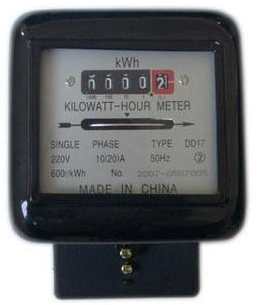 2．读数：
十一月底
十月底
kW·h：表示计量单位是“千瓦时”，日常生活中称为“度”。
3．参数
220V：表示电能表应在220V的电路中使用。
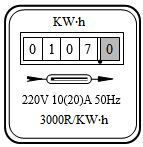 10(20)A：表示电能表的标定电流是10A，额定最大电流是20A。
3000R/(kW·h)：
表示每消耗1 kW·h的电能，电能表的转盘就转过3000转。
50Hz：表示这个电能表在频率为50Hz的交流电路中使用。
50~
3200imp/(kW·h)
练习
小明家中1 月底与 2 月底电能表的示数如图所示，小明家所在地区每度电的电费是0.60元，请估算他家 2 月份需要付多少电费。
1 月底
2 月底
解：W=3 394.5 kW·h-3 287.5 kW·h = 107 kW·h
　　　　107 kW·h×0.60 元/(kW·h) = 64.2 元
4．电能计算方法：
（1）读数法：
电能表计数器前后两次读数之差，表示在这一段时间内消耗电能的多少。
（2）转数法：
某电能表3000R/(kW·h)，用电器工作在一段时间内该电能表转60转，则该用电器这段时间内消耗的电能是0.02 kW·h。
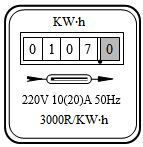 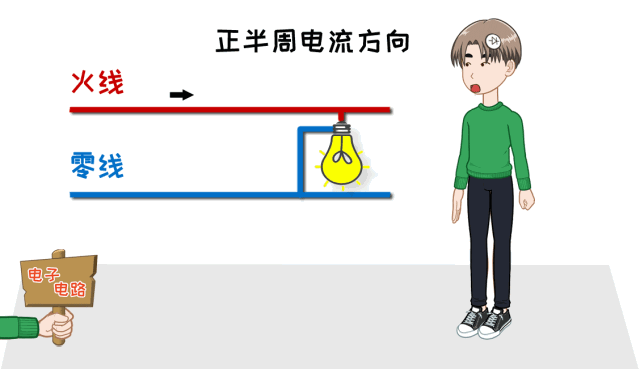 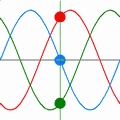 各式各样的家用电能表
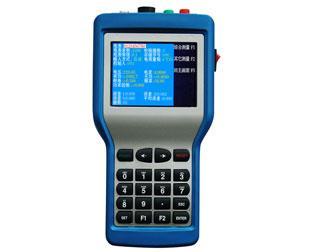 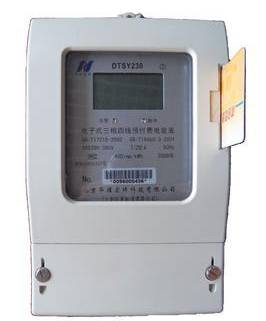 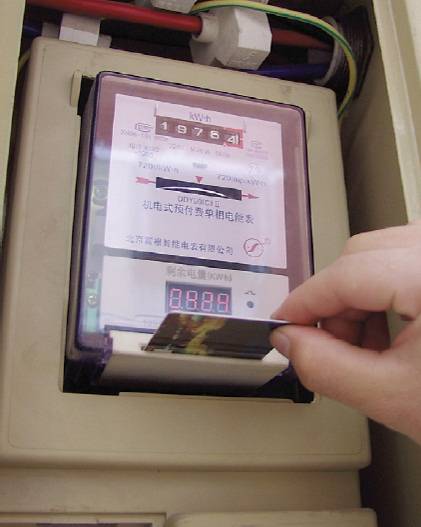 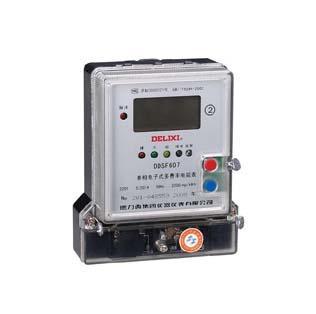 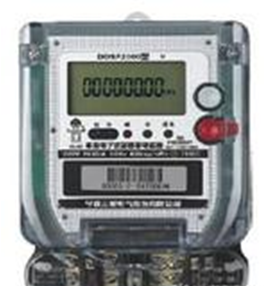 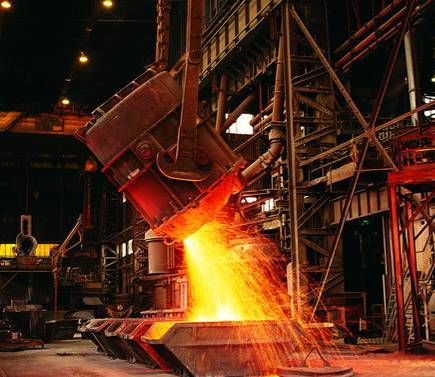 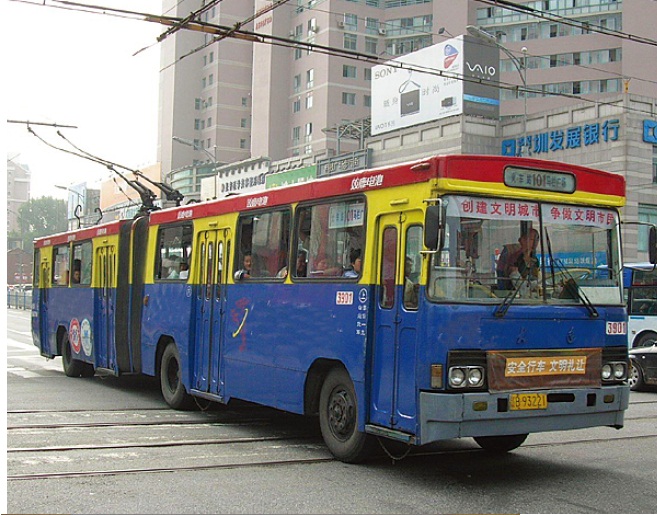 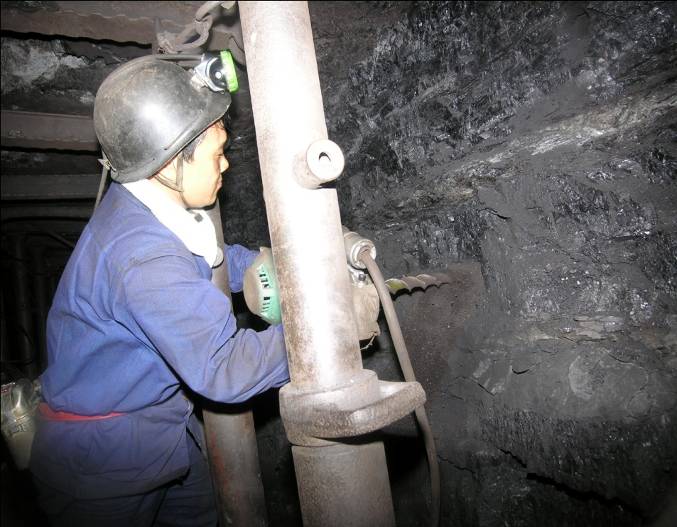 电车行驶 约0.85 km
采掘原煤 约100 kg
电炉炼钢约1.6 kg
1 kW · h 的作用
发1度电要消耗0.35 kg标准煤，排放0.872 kg二氧化碳，要关注能源消耗造成的环境破坏。
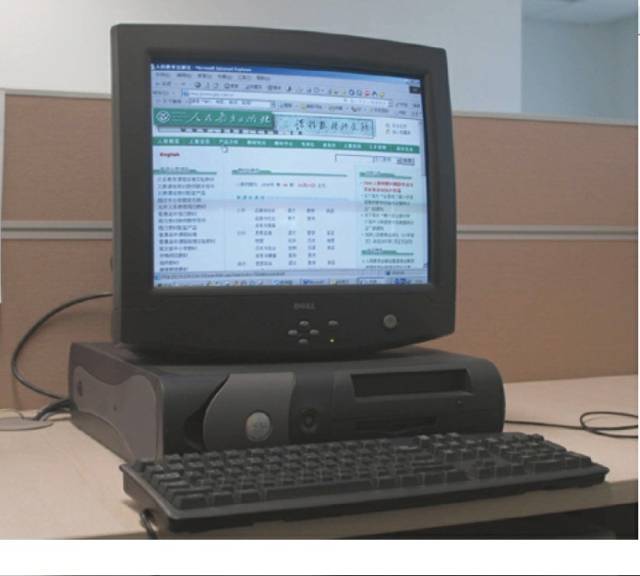 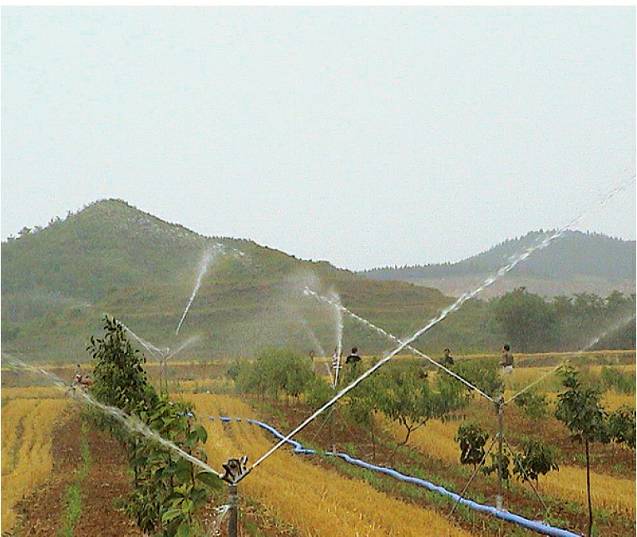 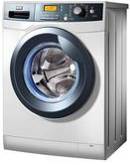 灌溉农田约 330 m2
电脑工作约 5 h
洗衣机工作约 2.7 h
1 kW · h 的作用
电能是人们生活的重要资源，为节约每一度电，我们要从点滴做起。
三、电功
1．定义：电流所做的功。
电能转化为其它形式的能的过程。
2．物理量符号：W。
3．单位：焦耳，焦，J
4．影响电功的因素：
电压、电流和通电时间。
电功跟电压、电流和通电时间成正比。
5．计算式：
电功等于电压、电流和通电时间的乘积。
（1）对应性：
W指电功，U指某段电路两端的电压，
I指通过该电路的电流，t指通电时间。
（2）同一性：同一导体的四个物理量。
（3）同时性：同一时间内同一导体物理量。
（4）统一性：国际单位主单位，J、V、A、s。
（5）等价性：电功与机械功单位等价。
课堂练习
1．有一只节能灯接在220 V的家庭电路中，通过它的电流为90 mA，计算这只灯使用5 h消耗多少度电？
解： 
90 mA=0.09 A 
W=UIt =220 V×0.09 A×5 h=0.099 kW·h
答：这只节能灯工作5 h消耗的电能是0.099 kW·h，即0.099 度。
It
课堂练习
2．手机、数码相机等常用充电电池作为电源，某手机电池的电压为3.6 V，安时容量为750 mA·h。它充满电后所储存的电能是_______J。
答案：9720
解析：
　　电池参数有：电压和安时容量(A·h)
　　安时容量=放电电流(A)×放电时间(h)       
　　750 mA·h= 750 mA×1 h
　　W = UIt = 3.6 V×0.75 A×3 600 s = 9 720 J
6．导出式：
（纯电阻电路）
串正并反
7．电功与电阻的关系
串联电路：
并联电路：
本课小结
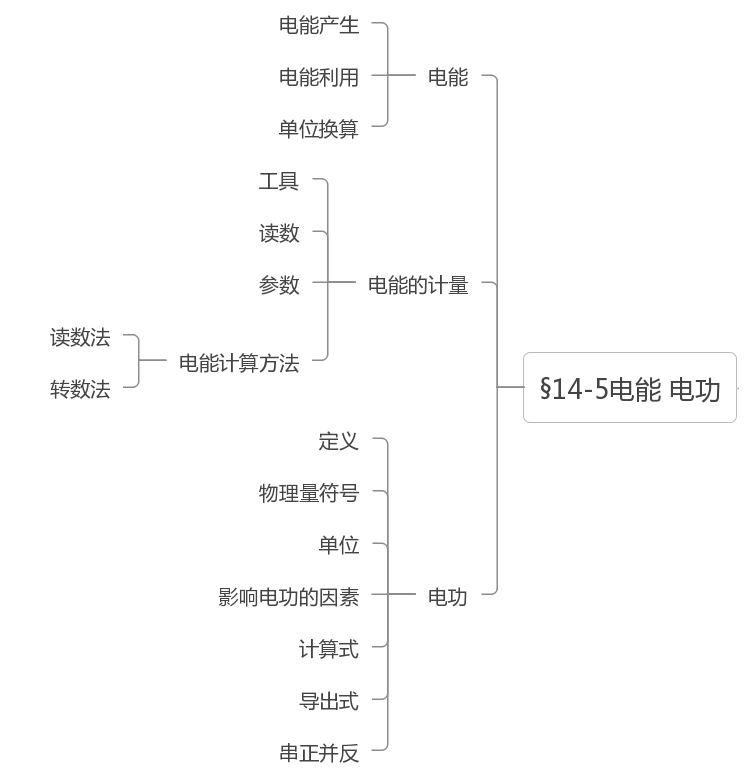 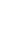